Figure 2.  Delineation and partitioning of the midsagittal corpus callosum in T1-weighted MR images. The CC ...
Cereb Cortex, Volume 13, Issue 10, October 2003, Pages 1084–1093, https://doi.org/10.1093/cercor/13.10.1084
The content of this slide may be subject to copyright: please see the slide notes for details.
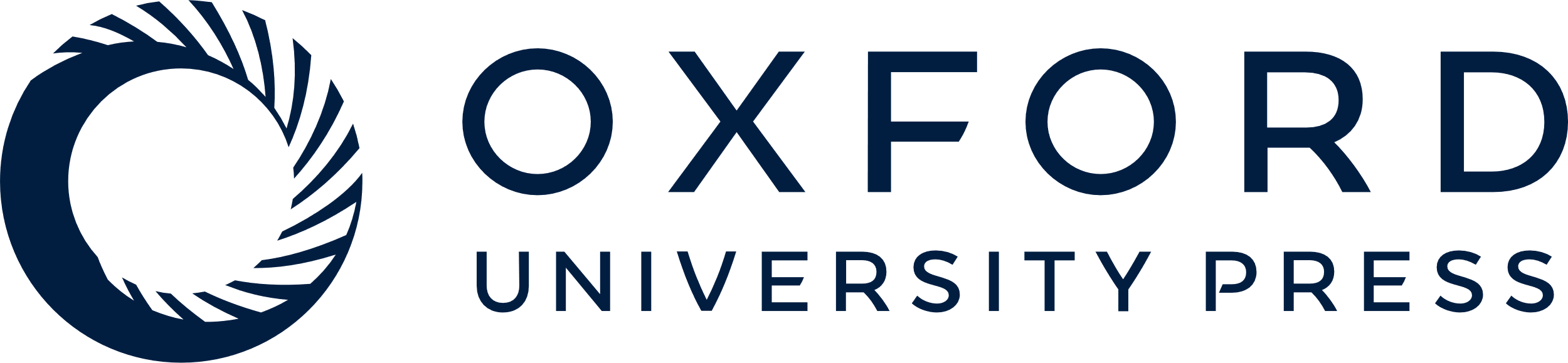 [Speaker Notes: Figure 2.  Delineation and partitioning of the midsagittal corpus callosum in T1-weighted MR images. The CC was traced in the most medial brain slices. The partitioning scheme adapted from Witelson (Witelson, 1989), Aboitiz and colleagues (Aboitiz et al., 1992a), and Clarke and Zaidel (Clarke and Zaidel, 1994) was employed to divide callosal areas into the splenium, representing the posterior fifth of callosal area, the isthmus representing two-fifteenths, the posterior midbody and anterior midbody, both representing one-sixth of callosal area; and the anterior third as shown.


Unless provided in the caption above, the following copyright applies to the content of this slide: © Oxford University Press]